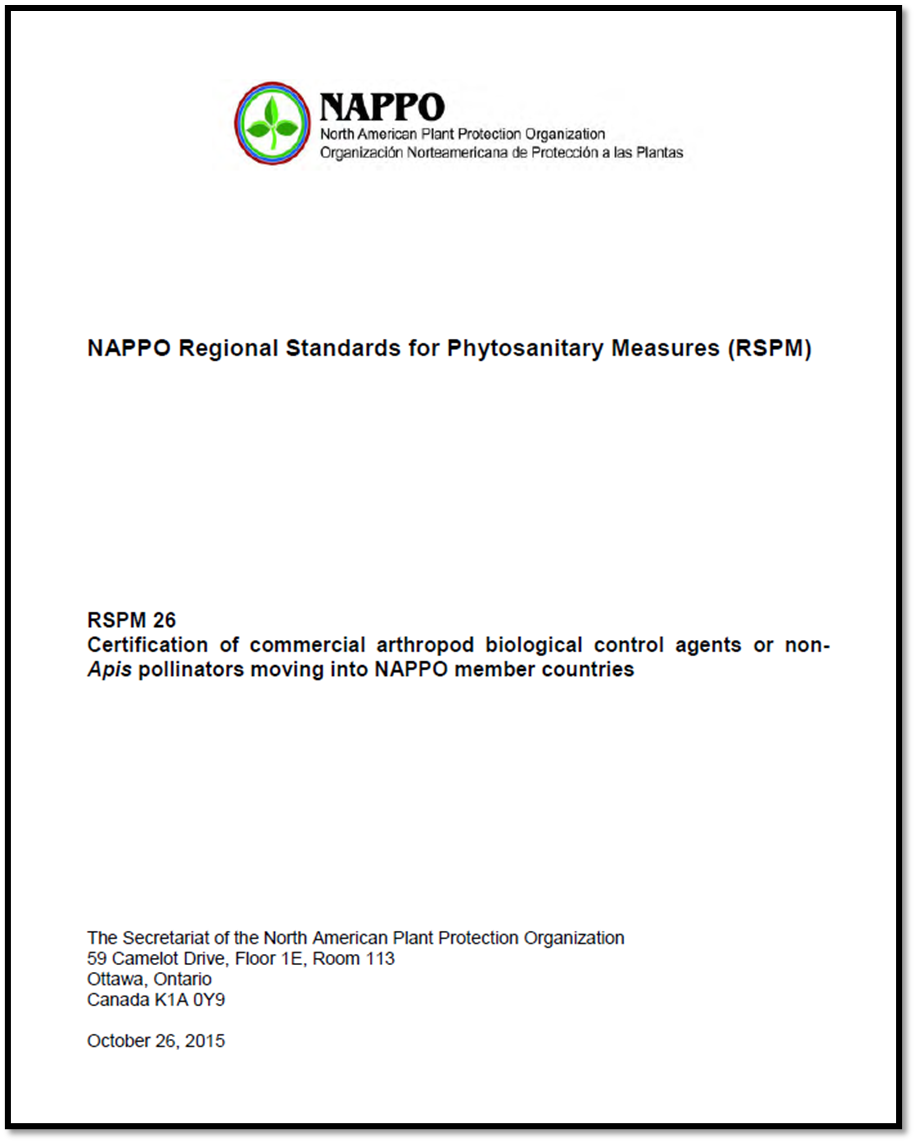 Update on the Fundamental Review of RSPM 26
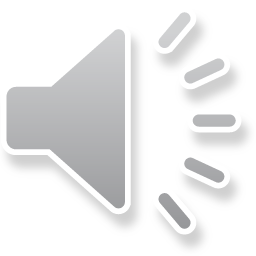 NAPPO Annual Meeting 2024 (October 23, 2024)
Biocontrol Revision RSPM 26 Expert Working Group
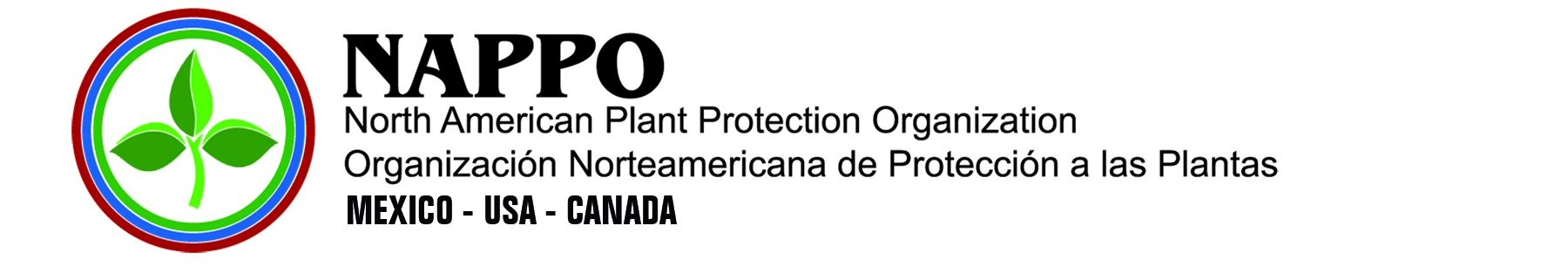 Discussion paper
Background to RSPM 26, including trigger

Importance and overview of the commercial arthropod biological control agent market

Former and current trade environments and regulations

Status and challenges related to RSPM 26 implementation

Considered options concerning RSPM 26, including
Status quo
Archive
Replace with a guidance document
Update
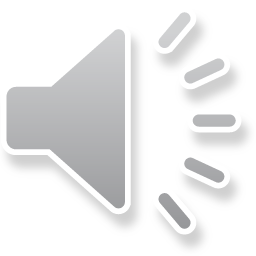 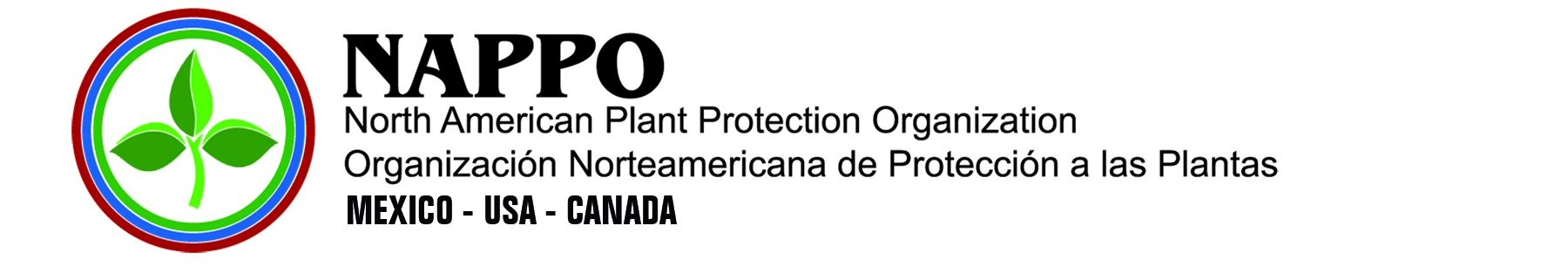 Path forward
The EWG decided to update RSPM 26:
Remove non-Apis pollinators from its scope
Be less prescriptive with focus on shared objectives
Include appendices on import requirements and approved CABCA

Many factors considered, including:
Expertise of EWG including regulatory oversight of non-Apis pollinators
Status and challenges related to implementation
Differences in import requirements
Current climate and challenges
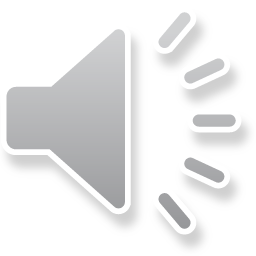 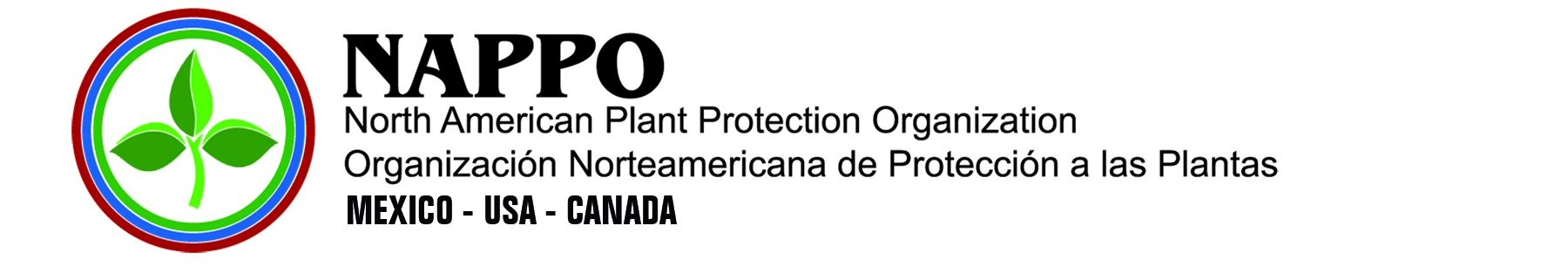 Next steps
Draft an updated RSPM 26

Submit a revised RSPM 26 to the NAPPO Executive Committee for approval

Circulate an approved updated RSPM 26 for NAPPO country consultation

Consider and address comments prior to finalization and publication
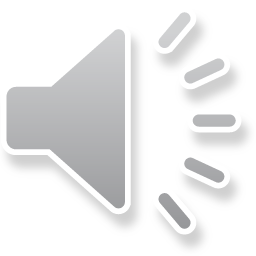 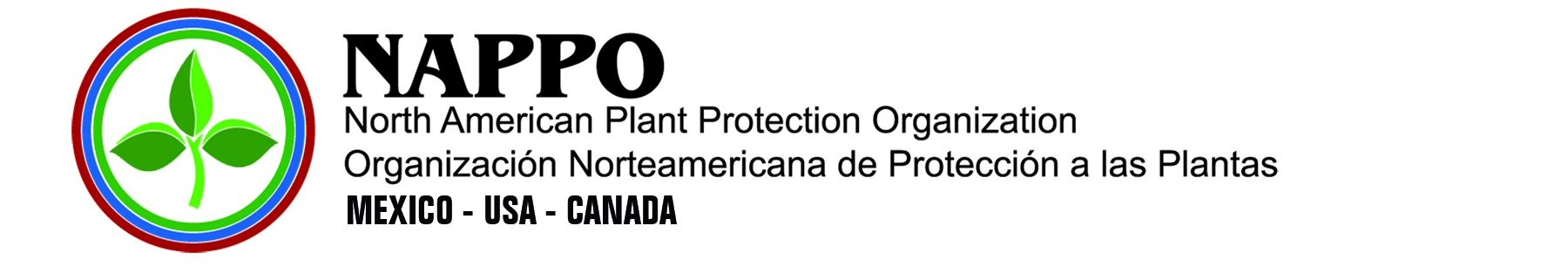 Biological Control Expert Group Members
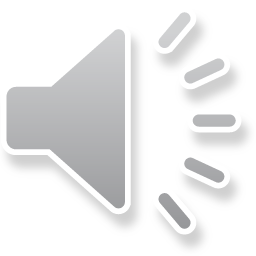 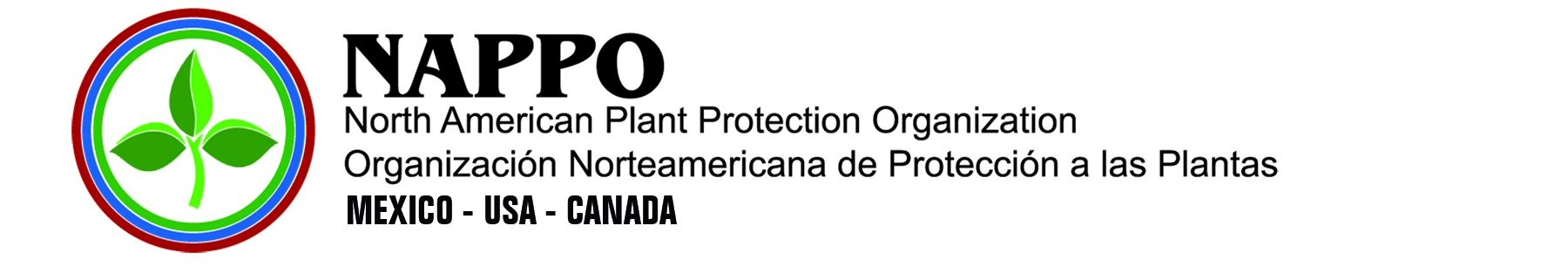